SPaG Samurai Training
Punctuation - Hyphens
Learn the Ways of the Samurai
The hyphen’s graphological similarity to the dash causes some confusion. Think of them as a smaller version, linking words or parts of words rather than sentence clauses. Another difference is that you do not leave a space either side of a hyphen.
As with all forms of punctuation, hyphens help to make meaning clear.
Uses:
Adding prefixes, e.g. re-enter, semi-retired, co-operate, pro-Europe. There are exceptions to this, e.g. antimatter, replay.
Creating compound nouns and adjectives, e.g. ninety-nine, wishy-washy, second-hand, short-sleeved.
To avoid ambiguity, e.g. ‘I re-covered my book’ means to put a new cover on; ‘I recovered my book’ means to get it back.
To make the meaning of a phrase clear, e.g. ‘a long-running race’ means a race that has consistently taken place over a long period of time; ‘a long running-race’ means a race that is long in distance.
Practise the Ways
1. Correct or incorrect...?
The soldiers were forced to re-treat.
Amin had to re-treat his dog for fleas.
The football match had to be re-played.
The bad-tempered cat scratched me.
Now that’s what I call five-star service.
3. Mix: Punctuate the following paragraph. There are ten pieces of punctuation required in total. Use what’s already there to help you. 
The passer by stopped What had caught their attention Then without looking they crossed the road They were headed straight for a young man tall and handsome approximately twenty five years of age) who was totally unaware of their presence
2. Insert hyphens where required.
The spaceship is about to re enter Earth’s atmosphere. 
Having found my re search, I promptly lost it again and had to re-search my bedroom.
Ludek is an excellent goalkeeper because he has lightning quick reflexes. 
My mother in law is a treat to be around; she has recently turned sixty five.  
Hobbs and Wilson are coowners of a dry cleaning business.
Have You Mastered It?
1. Correct or incorrect...?
The soldiers were forced to re-treat.
Amin had to re-treat his dog for fleas.
The football match had to be re-played.
The bad-tempered cat scratched me.
Now that’s what I call five-star service.
3. Mix: Punctuate the following paragraph. There are ten pieces of punctuation required in total. Use what’s already there to help you. 
The passer-by stopped. What had caught their attention? Then, without looking, they crossed the road. They were headed straight for a young man (tall and handsome, approximately twenty-five years of age) who was totally unaware of their presence.
2. Insert hyphens where required.
The spaceship is about to re-enter Earth’s atmosphere. 
Having found my re-search, I promptly lost it again and had to re-search my bedroom.
Ludek is an excellent goalkeeper because he has lightning-quick reflexes. 
My mother-in-law is a treat to be around; she has recently turned sixty-five.  
Hobbs and Wilson are co-owners (no space) of a dry-cleaning business.
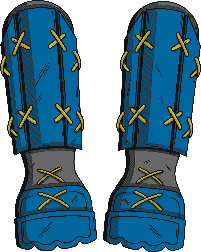 Full marks to secure